O marco construtivista no Ensino de Ciências
Aula 4 
19/mar/2012
Texto de referência – Bastos e col, 2004
Concepções sobre ensino aprendizagem (até anos 50)
Ensino como transmissão de informação
Aprendizagem como absorção passiva
Aluno sem atividade própria e sem modelos ou explicações alternativas
Principal virtude é atenção e silêncio
Avaliação verifica capacidade de reproduzir definições, classificações, enunciados
As pesquisas  (anos 70) mostraram:
as crianças possuem concepções
essas concepções são diferentes das concepções dos cientistas
elas podem não ser influenciadas pelo ensino de ciências
elas podem ser obstáculos à aprendizagem
As pesquisas (anos 80) buscavam:
formas de substituir concepções alternativas por concepções científicas
discutir processos mentais que levem à mudança conceitual
identificar condições objetivas que promovam mudança conceitual
Influência da Filosofia da Ciência
mudança conceitual nos indivíduos se assemelharia à mudança de paradigma na ciência
processos equivalentes à revolução científica
explicações dos alunos deveriam ser expostas a contra-exemplo
conflito cognitivo
Consensos entre as ideias construtivistas
O indivíduo não é uma folha em branco. Elementos mentais se constituem gradativamente.
Os elementos mentais incluem funções psíquicas (forma) e concepções ou conhecimentos prévios (conteúdo).
A aprendizagem pressupõe atividade mental.
A ação (intelectual) pressupõe interesse (pergunta ou problema).
Informações provenientes do meio físico e social (sons, imagens, sensações táteis, etc.) não possuem significado intrínseco. É o indivíduo que atribui significado a essas informações, o que depende de conteúdos e habilidades mentais. Indivíduos diferentes  geram construções mentais diferentes.
Esse fenômeno é responsável pelas “distorções da aprendizagem” ou pelos “erros” que se identificam nas situações escolares.
Preparando nossa investigação
Artigo de revisão de Rosario Cubero, 1998
Indicativos de concepções possíveis entre crianças
Considerações sobre formas de perguntar e registrar o que as crianças pensam
Proposição de um “instrumento” para coleta de dados
Digestão?
“serve para manter a comida”
“serve para comer”
“a digestão é igual ao estômago”
“corresponde ao trajeto através dos órgãos”
Transformação dos alimentos
Desconhecem
Estômago é um depósito onde a comida permanece sem ser alterada ou eliminada.
A comida passa pelo estômago e depois é expulsa
Mudanças que ocorrem são de natureza mecânica
Analogia da mastigação – converter em algo menor
Assimilação
O corpo absorve o que é bom e elimina o que é ruim
A comida chega em pequenos pedaços a todas as partes do corpo
A comida se converte em sangue
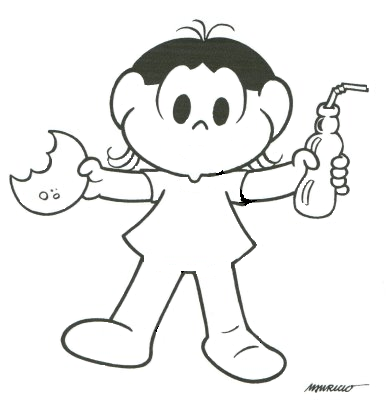 O que você acha que acontece com o que comemos e bebemos?
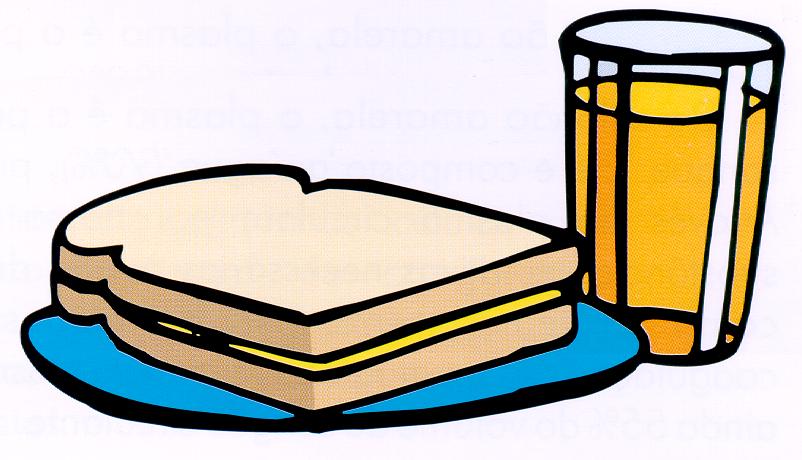 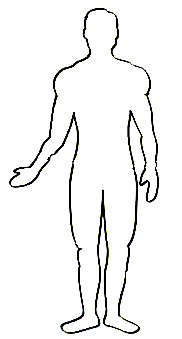 O que você acha que acontece com o que comemos e bebemos?